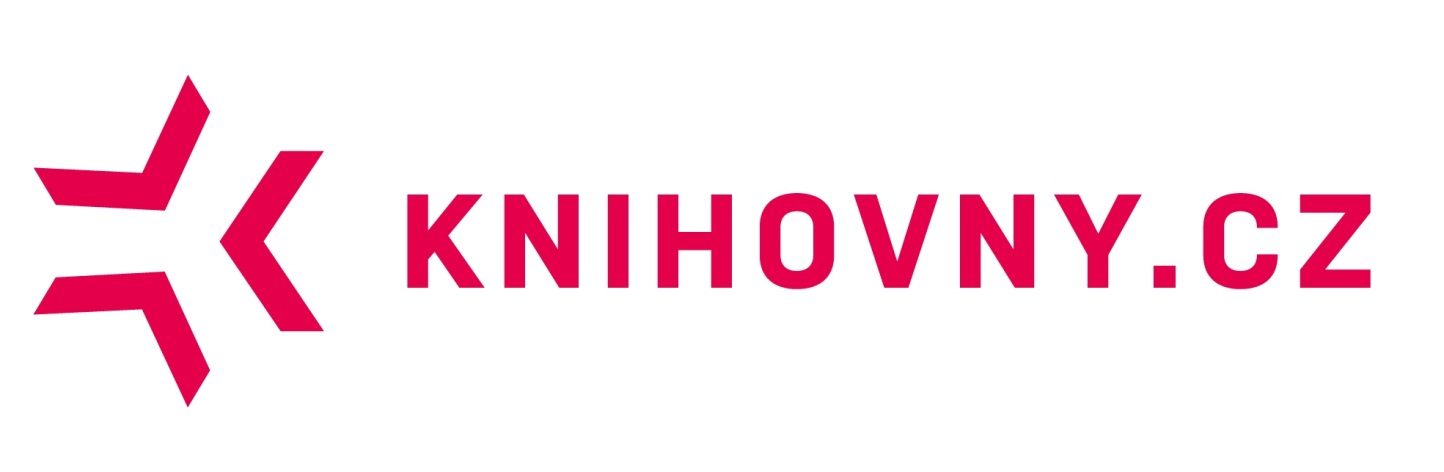 Současný stav a plány rok 2017
Ing. Petr Žabička, MZK
16.2.2017
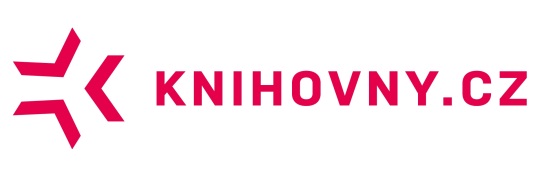 Portál v kostce
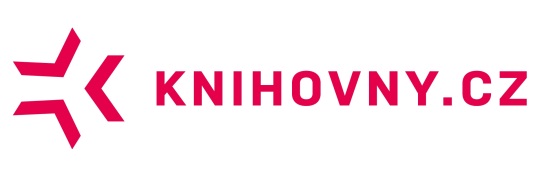 Zapojené katalogy knihoven
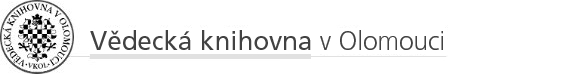 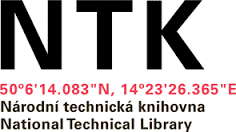 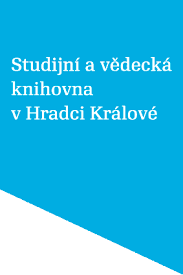 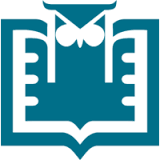 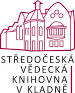 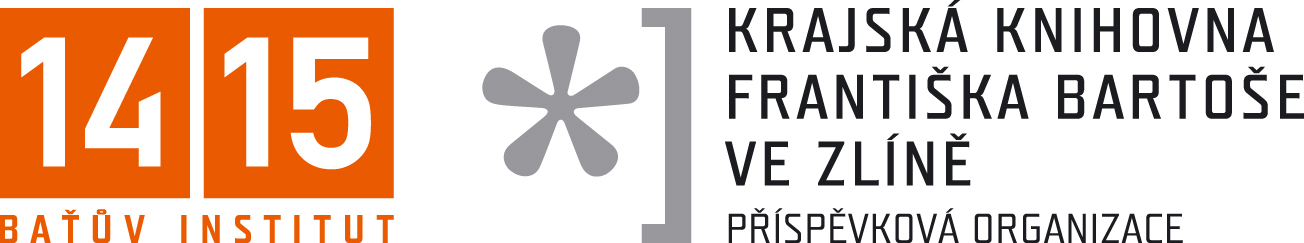 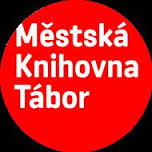 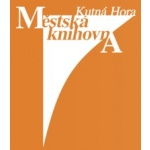 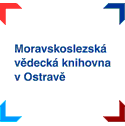 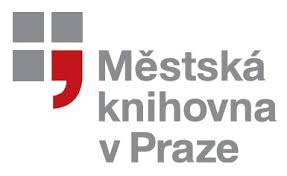 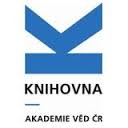 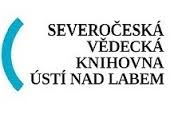 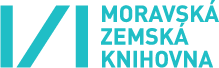 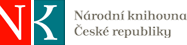 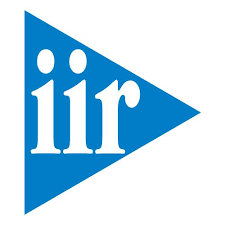 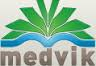 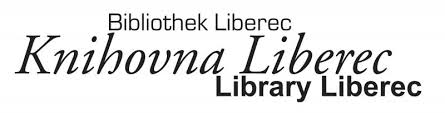 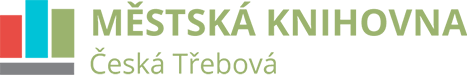 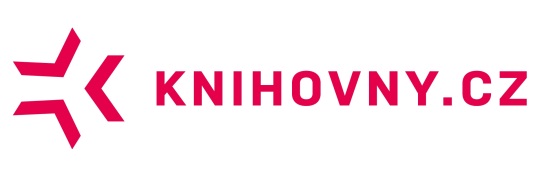 Nejen katalogy knihoven…
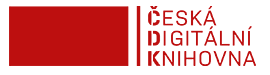 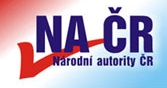 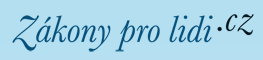 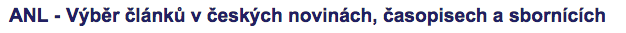 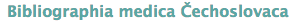 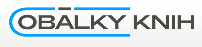 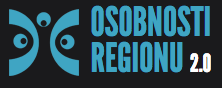 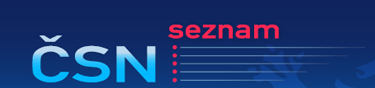 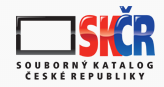 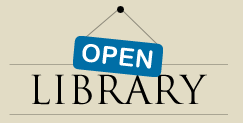 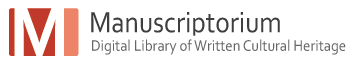 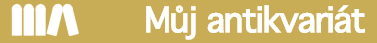 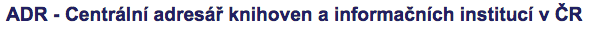 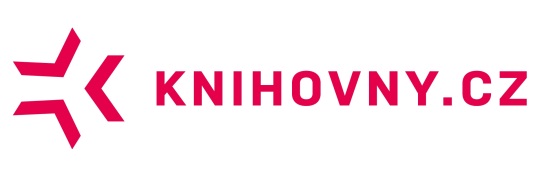 Široká nabídka různých zdrojů
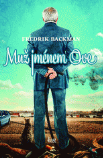 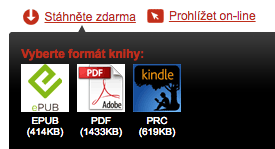 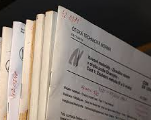 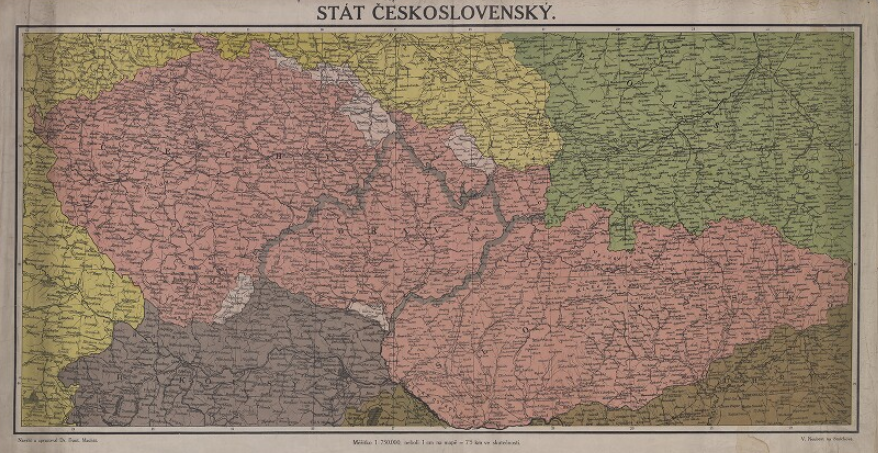 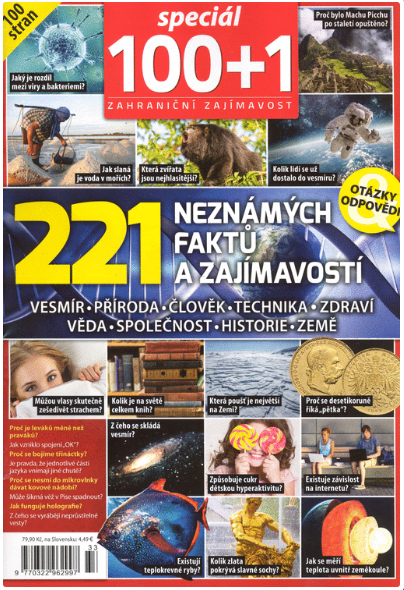 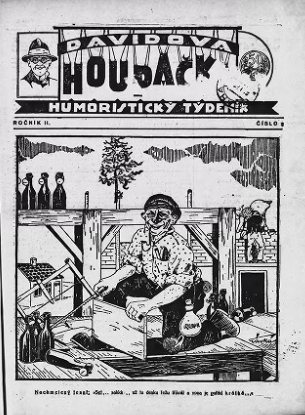 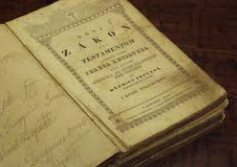 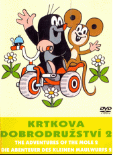 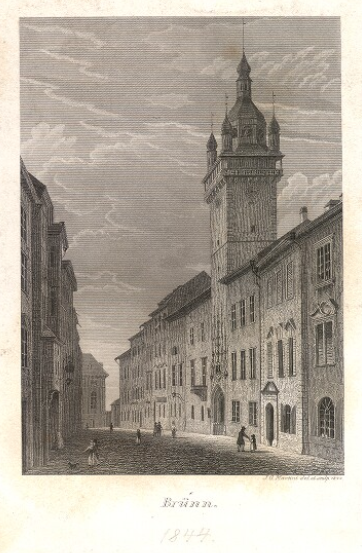 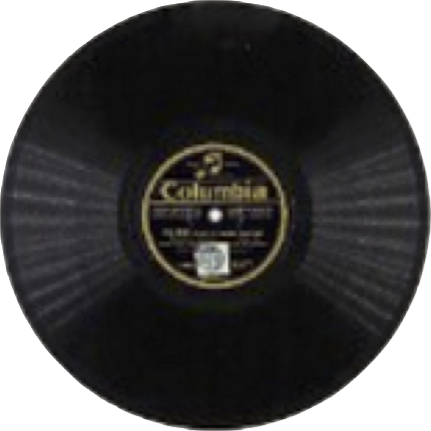 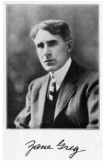 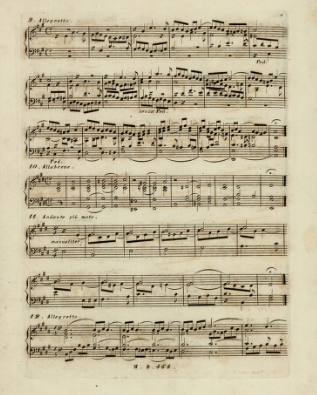 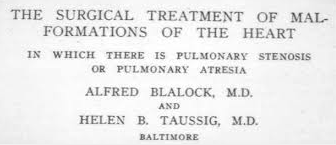 [Speaker Notes: Předělat ...]
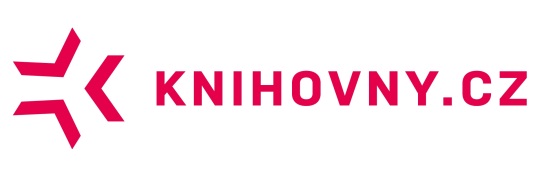 Limitující faktory
Široká cílová skupina – veřejnost (jedno rozhraní pro všechny)
Čtenáři beletrie vs. uživatelé odborné literatury
K čemu jsou články, pryč s nimi!
Knihy na první místo!
Více bibliografií, více článkových databází!
Metadata a jejich kvalita
Problémy při deduplikaci vs. požadavek na agregaci dle FRBR
Podoba faset, úplnost faset („neuvedeno“) 
Možnosti filtrace 
Ale řada uživatelů netuší že existují fasety a jak je používat
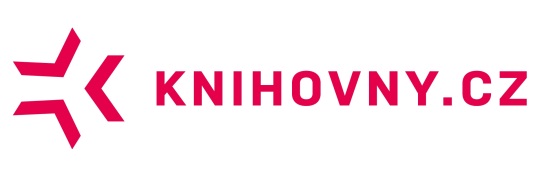 Limitující faktory
Terminologie
Stejné služby nazvané různými jmény
Různé služby nazvané stejnými jmény
Služby lišící se v (nečekaných) drobnostech
Odlišný rozsah služeb v jednotlivých knihovnách
Portál zprostředkuje jen služby které daná knihovna nabízí
Portál nemůže sám řešit online platby, jen odkazuje na stávající platební  brány knihoven
Obdobně jsou řešeny (před)registrace 
Potřeba permanentního id uživatele
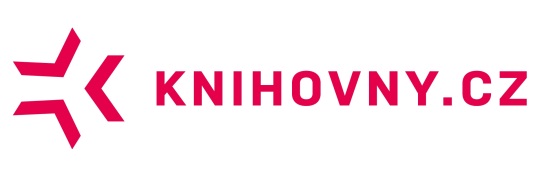 Vlastnosti portálu
Zprostředkování služeb knihovního systému pro přihlášené uživatele
Včetně upozornění na nevrácené svazky, pokuty apod.
Propojení účtů ve více knihovnách
Maximální využití databází a služeb zapojených knihoven a projektů
NK: Souborný katalog, národní autority, adresář knihoven,…
Obálky knih
Česká digitální knihovna (v přípravě)
Inspirace
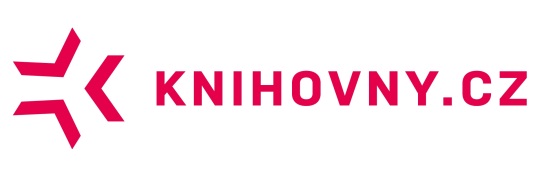 Adresář knihoven
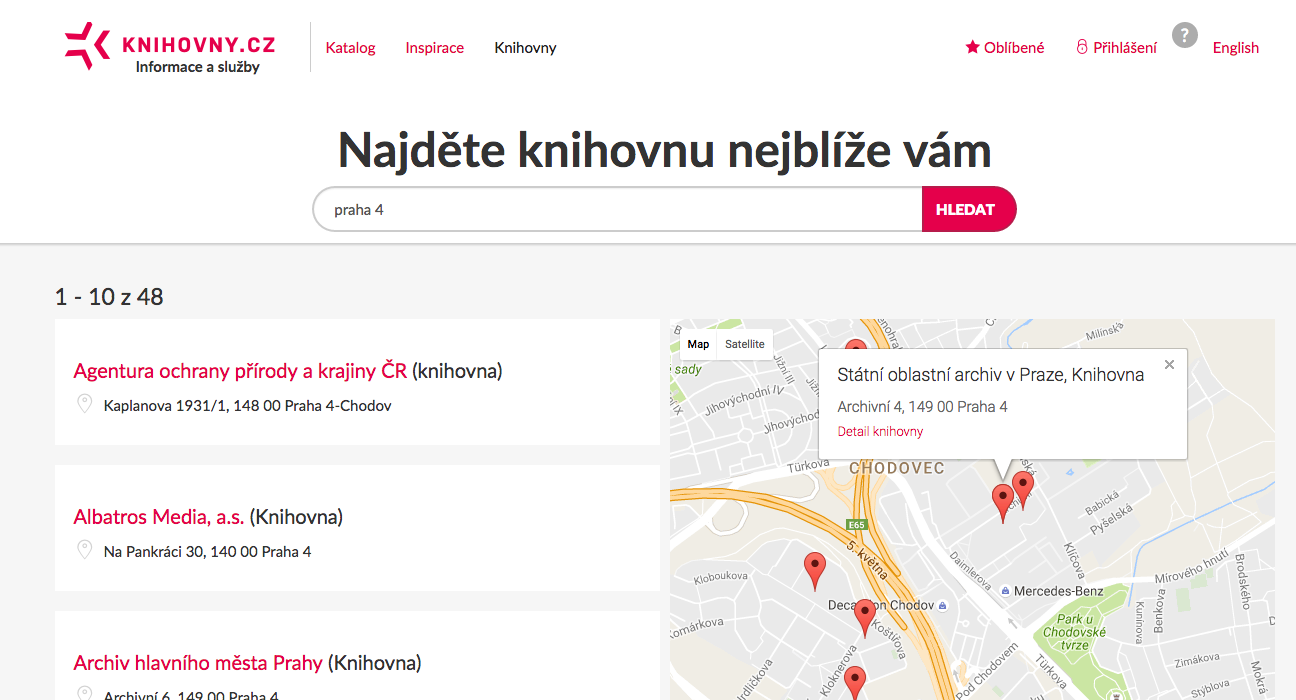 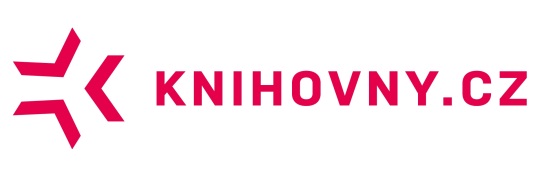 Inspirace
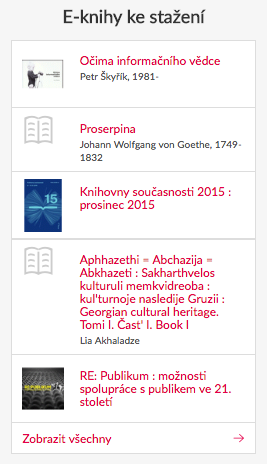 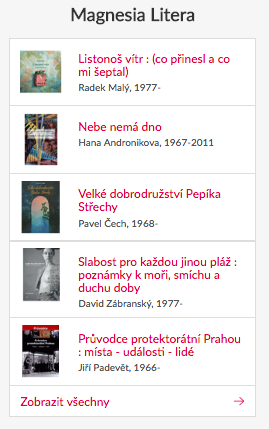 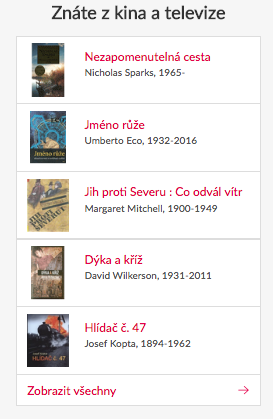 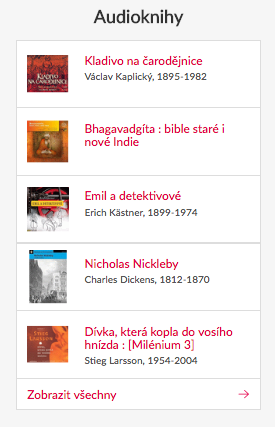 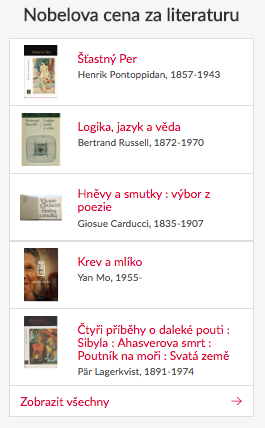 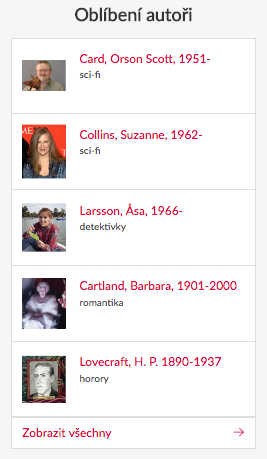 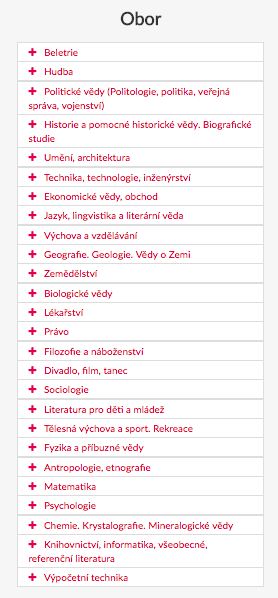 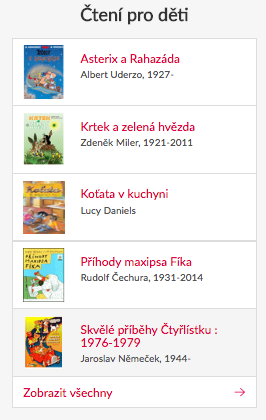 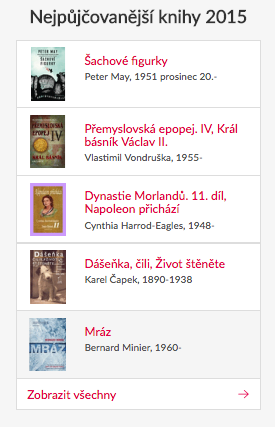 [Speaker Notes: printscreen inspirace]
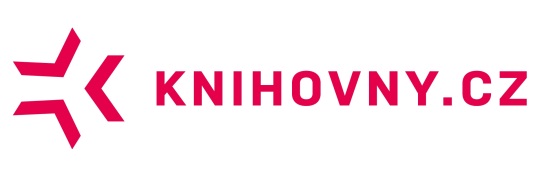 Nově zapojené knihovny a zdroje
Knihovny:
Ústí nad Orlicí
Kladno
připravuje se Přerov
intenzivně testujeme Tritius
Zdroje
patenty
zákony 
Různé bibliografické databáze
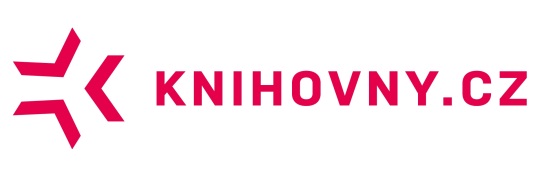 Strojové učení (VUT v Brně)
Věcný popis u plných textů dokumentů
Využito fulltextů z Krameria MZK (monografie v češtině, vydané od 1900)
118 tis. svazků, 8,5 mld. slov
Část zpracovaná včetně věcného popisu, část nikoli
Rozdělení dokumentů, k nimž jsou údaje o správné klasifikaci k dispozici, na trénovací a testovací množinu, trénovat výhradně na první a vyhodnocovat na druhé
Rozdělení na „uměleckou“ a odbornou literaturu
Problém: čítanky
Přiřazování kategorií konspektu
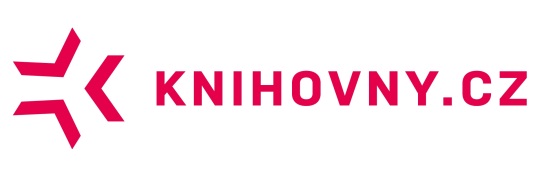 Strojová klasifikace dle konspektu
Nerovnoměrné rozdělení v kategoriích: česká próza – 5000 svazků, 48 kategorií žádný svazek
Pokusíme se doskenovat ke každé kategorii alespoň několik svazků
Nejpřesněji určované:
Kuchařství. Potraviny. Vařená jídla
Stomatologie
Poštovní služby a správa
Chov zvířat. Živočišná výroba
Účetnictví
Myslivost
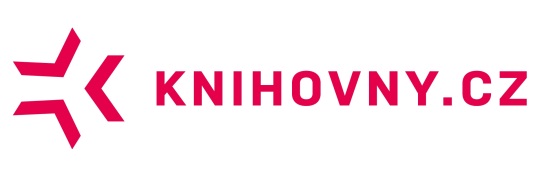 Strojová klasifikace dle konspektu
Nejčastější záměny:
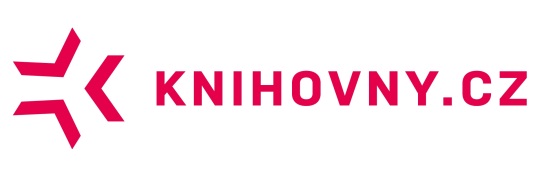 Využití strojové věcné klasifikace
Obohacení záznamu (využití mj. pro fasety)
Při zobrazení uvést, že jde o strojově doplněný údaj
Pokusit se o doplnění do bibliografických záznamů bez plného textu
Nutno vytvořit nástroj pro zpětnou vazbu – korekce chyb
Bylo by možné i cestou doplnění správné kategorie konspektu do záznamu v některé z knihoven
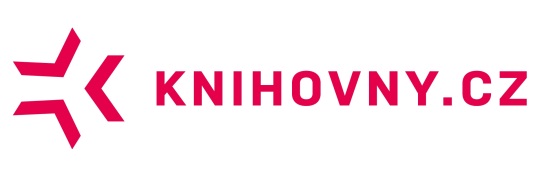 Připravujeme pro rok 2017
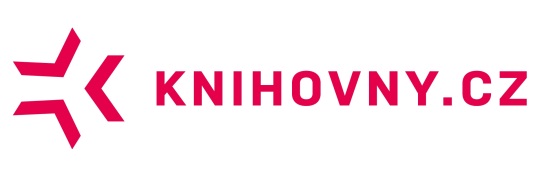 Záměr 2017 - souhrn
Centrální index
Služba ZÍSKEJ (integrace MVS a DDS)
Zapojování dalších knihoven a zdrojů
Přebírání záznamů
Průběžné zlepšování portálu
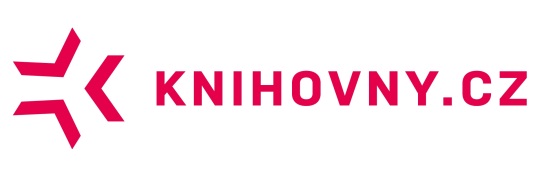 Zdroje – 2016Domácí zdroje – lokální index
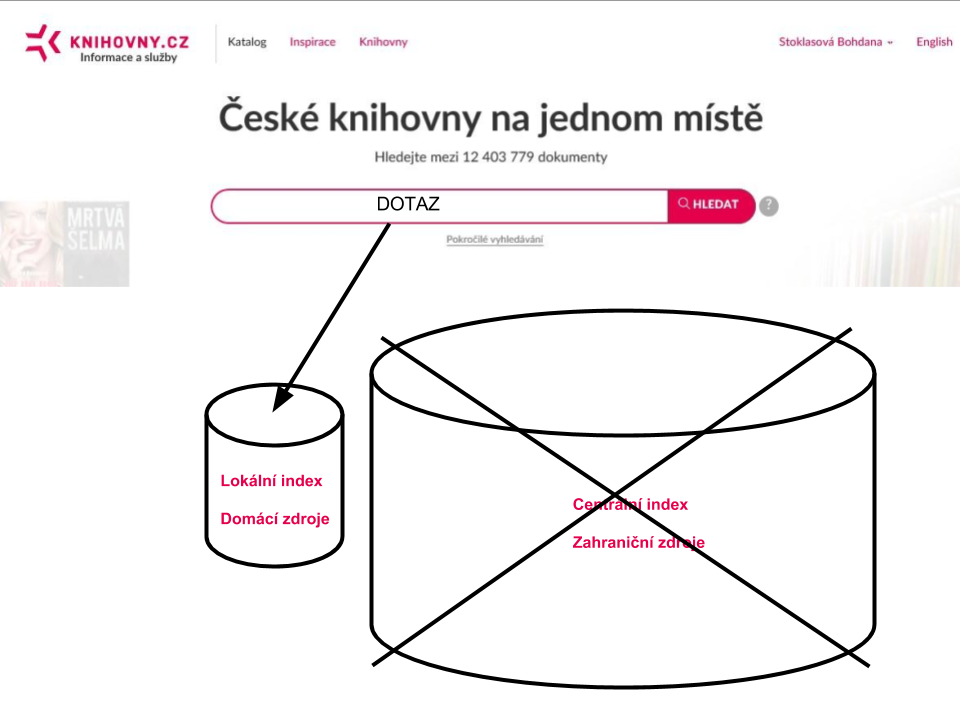 Archivy, knihovny, muzea v digitálním světě, 1.12.2016
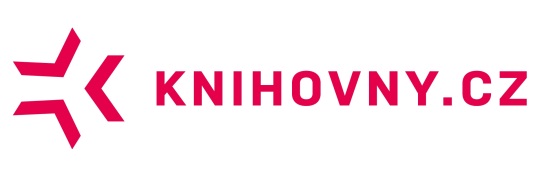 Zdroje – 2017Domácí zdroje – lokální index + Zahraniční zdroje – centrální index
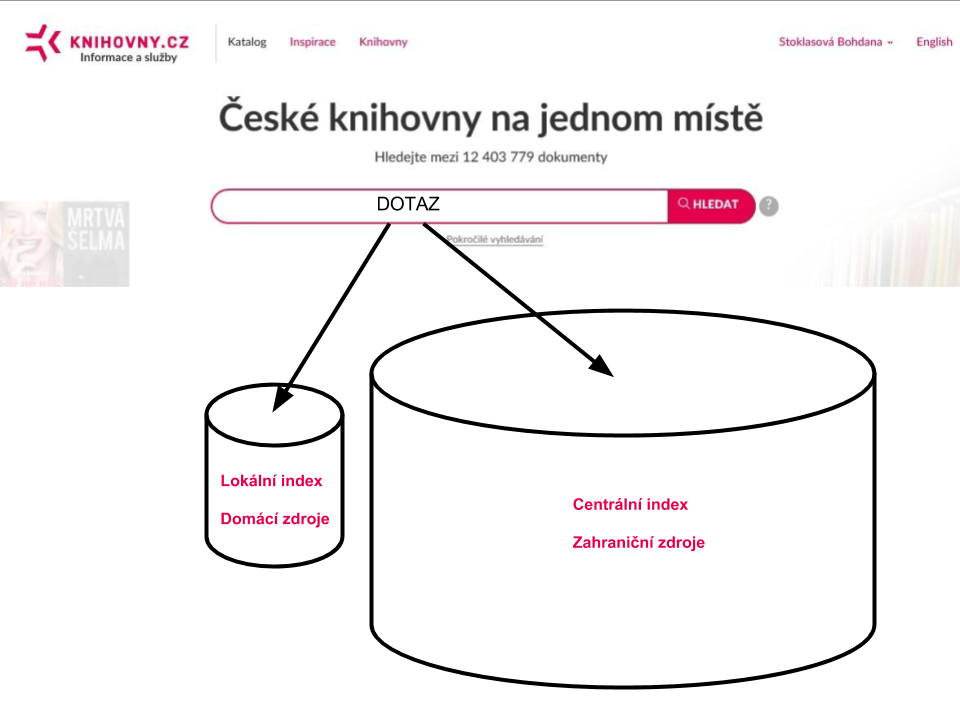 Archivy, knihovny, muzea v digitálním světě, 1.12.2016
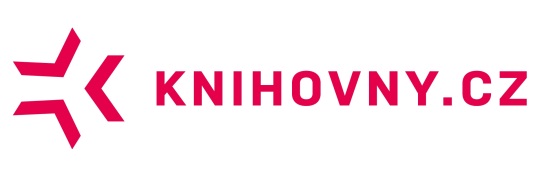 Přístup do zahraničních zdrojů z jednoho místa
3 skupiny knihoven
Specializované knihovny s množstvím specifických zahraničních zdrojů (ústřední odborné + univerzitní knihovny): již mají vlastní CI + vlastní linkservery
Krajské a další knihovny s obdobnými zahraničními zdroji (menší diference): společný CI Knihovny.cz, v roce 2017 využití linkserveru JIB + testování dalších možností
Knihovny, které vlastní zahraniční zdroje nemají, mohou nabídnout svým uživatelům volné hledání přes Knihovny.cz a pro získání plných textů online registraci v knihovně, která má zakoupen přístup
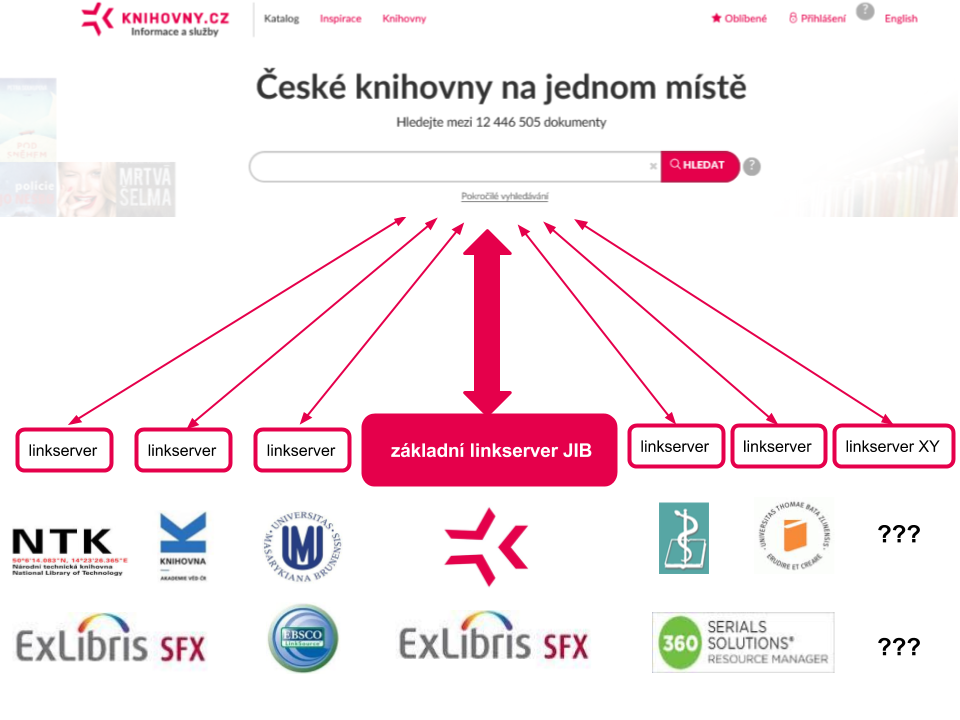 CzechELib ??
Archivy, knihovny, muzea v digitálním světě, 1.12.2016
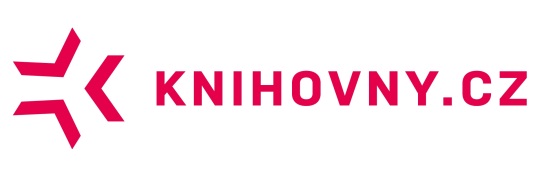 Služba ZÍSKEJ – integrace MVS a EDS
Projekt NTK (spolupráce s NK ČR) Projekt bude podán do VISK 8/B a bude pokrývat vývojářské, testovací a implementační práce. Součástí bude přechod stávajícího systému VPK.
Služba  ZÍSKEJ  (integrace MVS a EDS) Analýza bude představena 7.3. v MZK, v první polovině roku 2017 bude systém naprogramován a na podzim napojen na portál Knihovny.cz. Nový systém ponese název ZÍSKEJ a bude napojen na CzechElib.
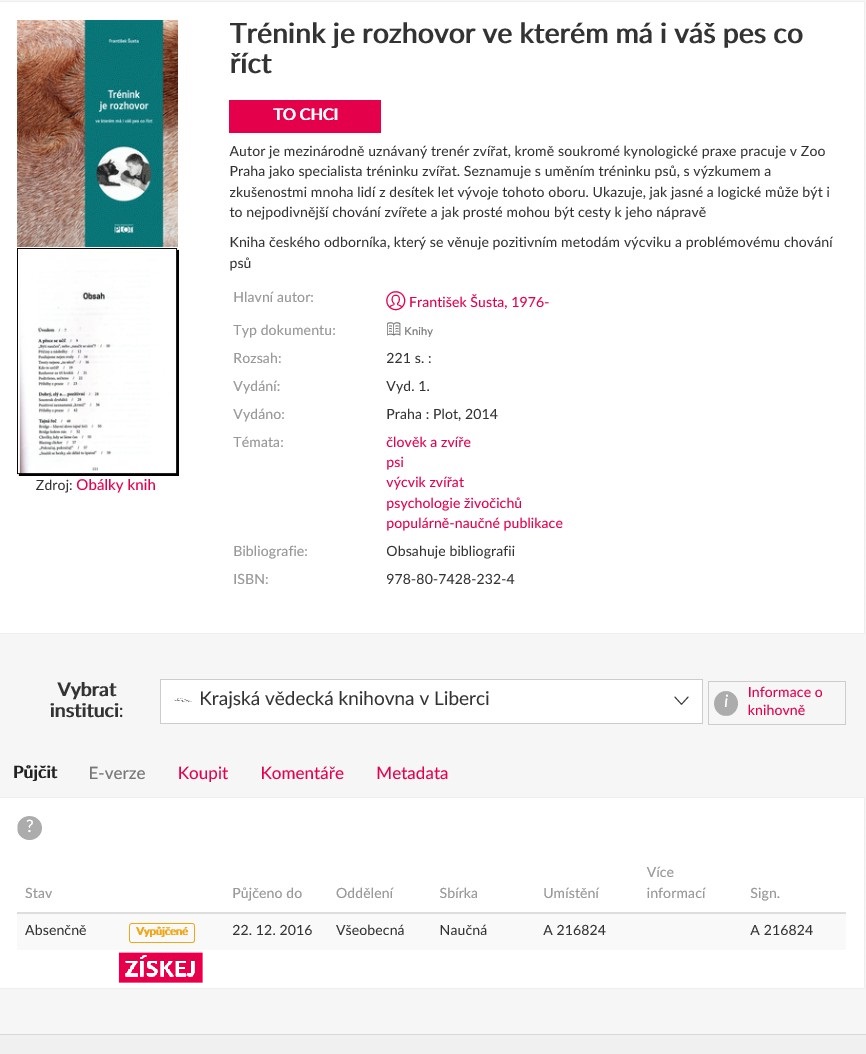 Archivy, knihovny, muzea v digitálním světě, 1.12.2016
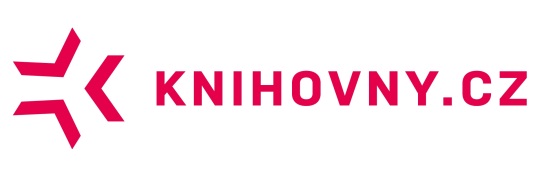 Zapojování dalších knihoven a zdrojů
Postupné zapojování dalších knihoven a jejich zdrojů – postup:
https://www.knihovny.cz/Portal/Page/jak-se-zapojit 
Oficiální žádost o zapojení
Vyplnění dotazníku
Vyjádření MZK (technické aspekty)
Posouzení Řídicím výborem projektu
Splnění technických podmínek 
Podpis smlouvy se SDRUK
Zapojení
Externí domácí zdroje 
Externí zahraniční zdroje (napojení centrálního indexu)
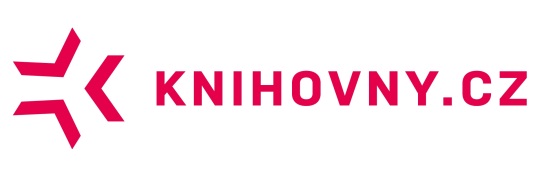 Přebírání záznamů
Nyní JIB




Probíhají testy Metaproxy (open source od firmy Index Data)
2017 – testování a ostré spuštění na Knihovny.cz
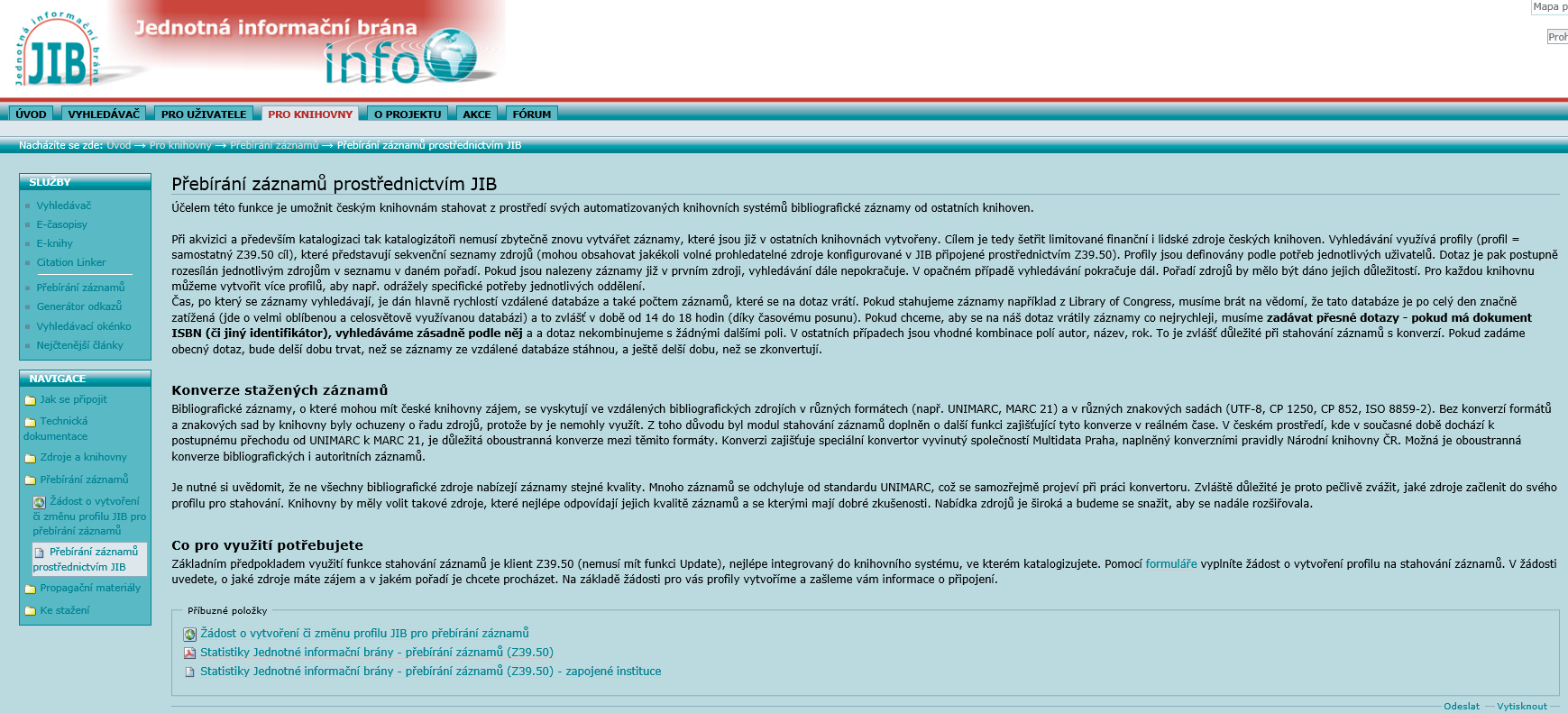 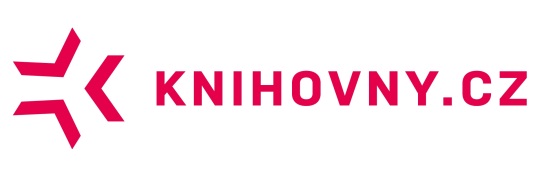 K vyřešení mimo jiné
Anopress a cena za metadata
Výběr vhodného centrálního indexu
Zapojení MVS – výsledek projektu NTK
Připojte se i vy!
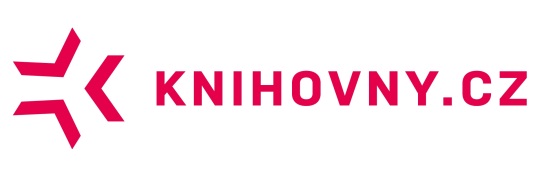 ?? Otázky ??